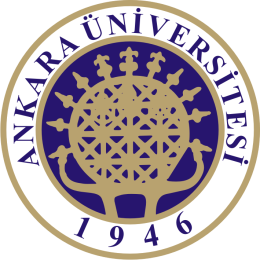 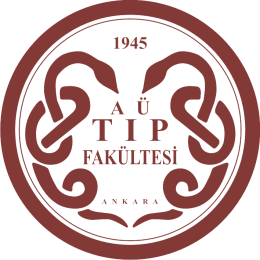 DEMANS(Bunama)&  ALZHEİMER HASTALIĞI
Prof. Dr. Sevgi  Aras
Geriatri Bilim Dalı
1
Vaka -1
75  yaşında kadın hasta, unutkanlık nedeni ile Geriatri Kliniğine  eşi tarafından getiriliyor (ÇYGD  ile değerlendiriliyor) .
Özgeçmiş:2 çocuk annesi, ilkokul mezunu, ev  hanımı, sigara/alkol: yok  Menapoz: 48 yaş. HT dışında ek hastalığı yok, Operasyon:Kolesistektomi 
Aile öyküsü:  KAH, erkek kardeş Akciğer Ca :ex
Hikaye:Hastanın unutkanlığının 1,5 yıl  önce başladığını  önce her yaşlıda olabilecek bir unutkanlık olduğunu düşünmüşler. Sonradan unutkanlığı artmış. Söylediklerini sık tekrarlıyor, sorduğu soruları tekrar tekrar soruyormuş. Eskilerde olan olayları  hatırlamakta sıkıntısı yokmuş. Kız kardeşine giderken yolda kaybolmuş. Yemekleri sık yakmaya başlamış.  Aylık toplantılara gitmeyi unutuyormuş. Sonra canım gitmeyi  istemedi diyormuş.  Akşam üzeri olunca aksileşip, eşi ile kavga ediyormuş. En son geçen ay vefat eden kardeşi hakkında  ölmemiş gibi   konuşmuş. Kahvaltı çeşidi dışında yemek istemiyor, düşme yok, inkontinans yok. 
FM:TA: 125/70  mmhg , Nabız 70/dak ,ritmik, diğer sistem muayeneleri normal, yürüme ve denge bozukluğu yok
DEMANS
3
Demansın ilk ve en önemli bulgusu nedir?

Anahtar semptom?
4
UNUTKANLIK
5
Unutkanlık yaşlılıkta kader midir?
Unutkanlık yaşlanmanın doğal bir sonucu mudur?
6
Demans taramasında ilk soru?
Unutkan olduğunuzu düşünüyor musunuz?
Unutkan oldunuz mu?
7
UNUTKANLIK  anlamlı mı?
Kendisi unutkan olduğunu düşünüyor mu?
Çevresindekiler unutkan olduğunu düşünüyor mu?
İsimleri unutuyor mu?
Aynı şeyi tekrar tekrar anlatıyor veya soruyor mu?
Eskiye oranla öğrenme hızı yavaşladı mı?
Eşyalarını kaybediyor mu?
Listeler yapıyor mu, notlar alıyor mu?
Kelime bulmakta zorlanıyor mu, konuşması akıcı mı?
Otobüse, dolmuşla binebiliyor mu, hiç kayboldu mu?
Günlük işlerini yapabiliyor mu?
8
Günlük/Sosyal yaşamda etkilenme var mı?
9
Olası Demans tanısı için 
Bilişsel kayıplar zaman içerisinde progresif olarak 
artıyor mu?
10
Yanıt evet ise unutkanlık 
büyük olasılıkla(%90) Demans ile ilişkilidir.
11
Unutkanlık Var! Hasta Alzheimer hastası mı?
Hikaye
Yakınlarıyla görüşme
Bilişsel testler(MMSE)
YOK
Normal yaşlanma(yaşa bağlı bellek etkilenmesi) 
Depresyon, 
Hafif kognitif bozukluk
12
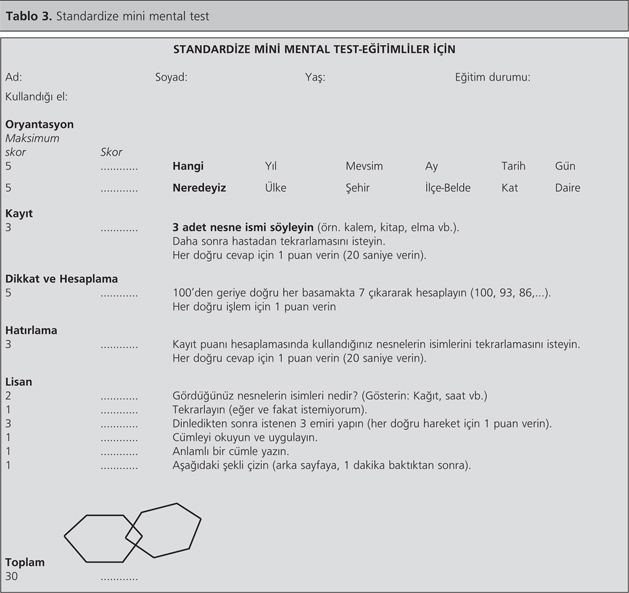 13
Olası demans klinik tanısı için
Bilişsel (kognitif kayıp) (En az 2 kognitif alan)
Oryantasyon,
Bellek 
Dikkat,hesap yapma
Lisan(konuşma, okuma, anlama)
Yürütücü işlevler(planlanma, organizasyon, muhakeme, soyutlama)
Görsel-uzaysal(mekansal) işlev

Fonksiyonel yeti kaybı
    (Günlük yaşam aktivitelerinde ve sosyal yaşamda bozulma)

     Olması gereklidir.
14
Vasküler
(multi infarkt demans)
DEMANS
Lewy -body demans
Diğer demanslar

Metabolik
İlaçlar/toksik
Beyaz cevher hastalıkları
 Tümör
Depresyon
Enfeksiyon
Parkinson hastalığı
Alzheimer Hastalığı

 Geç başlangıç
Fronto-
Temporal Lob demans
15
Demans ayırıcı tanısı
Depresyon
Deliryum
Alzheimer Hastalığı
Vasküler demans 
Lewy cisimcikli demans
Frontotemporal demans
Parkinson demansı
Normal P hidrosefali
Alkolik demans
CADASIL (Mikrovasküler hastalık)
Beyin tümörleri
Subdural kanama
Kronik menenjit
Nörosifilis
Vitamin B12 eksikliği
Görme-işitme bozukluğu
Tiamin eksikliği
AIDS
Lyme hastalığı
Prion Hastalığı
İlaçlar
Alkol
Ağır metal toksisitesi
Hepatik ensefalopati
Metabolik endokrin hastalıklar
Üremi
Hipoksemi
SSS vaskülitleri
16
Geri-dönüşümlü Demans Sebepleri
Drugs – İlaçlar
Emotional – Depresyon  ( Pseudodemans)
Metabolic- Hipotiroidizm, B12 eksikliği
Ear- Eye impairment- duyusal bozukluklar
Normal- pressure hydrocephalus
Tumors
Infection
Anemia
17
Diagnostik testler
Demans şüphesi varsa
Kan Biokimyası 
  Açlık Kan şekeri, Serum elektrolit(Na,K,Ca) 
   KCFT[AST;ALT;GGT;ALP] 
    BFT[BUN;Cre] 
    TSH
Tam kan Sayımı
Vit B12, Homosistein
Beyin Görüntüleme(MRG, BT, PET)- Ayırıcı tanı
BOS marker???
18
Kronik Dejeneratif Demanslar (geri-dönüşümsüz)
Alzheimer Hastalığı
Vasküler Demans
Diğer nörolojik hastalıklar
Lewy cisimcikli demans
Frontotemporal dejenerasyon
Parkinson Hastalığı
Huntington Hastalığ
19
ALZHEİMER HASTALIĞI
20
Alzheimer Epidemiyoloji
Tüm demans sendromlarının %50-70’ni oluşturur.
	>65 yaş popülasyonda %5  
	>85 yaş popülasyonda %30-50
21
ALZHEİMER HASTALIĞINDA PATOLOJİ
Nörofibriler yumak İleri derecede fosforilize olmuş tau adlı bir proteinin nöron içerisinde birikmesi sonucunda oluşur)

Amiloid plak(Merkezdeki bir amiloid proteinin(A-beta 42) çevresini dejenere olan nöronların sarması ile oluşmaktadır. Bu Amiloid prekürsör protein’in (APP) parçalanması ile oluşmaktadır)

Azalmış asetilkolin

Hipokampus dejenerasyonu
22
23
KLİNİK SEYİR
Alzheimer Hastalığı yavaş ancak durmaksızın ilerleyen bir hastalıktır. 

	İlk farkedilen kognitif bozukluktan itibaren beklenen ortalama yaşam süresi 7-8 yıldır. 15 yıla kadar uzayabilir. 

	Genelde direkt olarak ölüme sebebiyet vermez. Genel sağlık durumunda progresif bozulma ve enfeksiyonlar sonucunda hasta kaybedilir.
24
Demans seyri ve sorunlar
BİLİŞSEL PROBLEMLER
DAVRANIŞ BOZUKLUKLARI
DİĞER SORUNLAR:
Bakıcı yükü
Huzurevine yatırma
Terminal evre sorunları
-Bası yaraları
-İnkontinans
-Beslenme bozuklukları
-Enfeksiyonlar
FONKSİYONEL YETERSİZLİKLER
25
TEDAVİ: İLAÇLAR
Şu anda kullanılan ilaçlar






	
	Klinik çalışmaları devam edenler

	
	Klinik çalışma gerektirenler

	
	Geliştirilme aşamasındakiler
Asetil kolinesteraz inhibitörleri
	Donepezil (Aricept)
	Rivastigmin (Exelon)
	Galantamine (Reminyl)
NMDA Antagonistleri
	Memantin (Ebixa)


Diğer asetil kolinesteraz inhibitörleri
Muskarinik agonistler

Antioksidanlar, NSAID
Statinler, Estrojen

APP modifiye edici ilaçlar, aşılar
Tau kinaz inhibitörleri
26
Alzheimer ilaçlarının istenmeyen etkileri
Memantin
AsetilCE-İ
Bulantı, kusma diyare , iştahsızlık
Aşırı rüya görme, gece idrar kaçırma, uyku bozukluğu ve kas krampları.
 Bradiaritmi tarzındaki kalp ritim bozuklukları,
 Yeni geçirilmiş mide kanaması,
 Aktif ülser varlığı,
 Aktif astım varlığında, 
 (Kontrendike)
Hipotansiyon
Sersemlik
Bulantı
Konfüzyon
Başağrısı
Gece kabusları
İnkontinans
Böbrek yetmezliğinde doz ayarı yapılması gereklidir.
27
Demans klinik değerlendirmesi
1.) Unutkanlık  ne zaman ve nasıl başladı. 
Geçmiş ve şimdiki fonksiyonel durumu değerlendir
Davranışsal sorunları sorgula(Depresyon, halüsinasyon, sanrı,  uyku bozukluğu, tremor, rijidite, düşme, inkontinans
2.) Geçmiş fiziksel ve psikiyatrik öyküyü al
Vasküler risk faktörleri
İnme, Koroner arter bypass operasyonu, Nöbet
Kafa travması veya bilinç kaybı 
Parkinsonizm, depresyon, anksiyete, diğer psikiyatrik sorunlar
Alkol, madde kullanımı
3.) İlaçları gözden geçir(Reçeteli, reçetesiz)
İlaçlar ve kognitif belirtilerin başlangıcı ilişkili mi?
4.) Sosyal yaşam  sorgulanmalı
Aile ve diğer sosyal destekleri belirle
Eğitim düzeyi, mesleki görev ve sorumluluklar
Hobiler, diğer günlük aktivite ve sorumluluklar
5.) Aile Öyküsü ( AH, diğer demanslar, inme, depresyon)
28
6.) Fizik Muayene 
Genel görünüm, Dikkat, bilinç, kooperasyon, mood, affekt
Sistemik muayene
Nörolojik muayene: 
Motor bulgular
Duyusal muayene
Denge, yürüme
Kraniyal sinirler
Kas gücü, tonusu, rijidite,
Tremor
Derin tendon refleksleri
Kognitif değerlendirme
7.) Laboratuvar Testleri
Kan şekeri
Böbrek fonksiyonları, elektrolitler
Karaciğer fonksiyon testleri
B12, folat düzeyi
TSH
Homositein, 
Kolesterol paneli
29
Vaka-2
79 yaşında erkek hasta, unutkanlık, uykusuzluk, iştahsızlık şikayeti ile Geriatri Polikliniği’ne geliyor.
Özgeçmiş:1 çocuk, emekli öğretmen, dul(3 ay önce eşini kaybetmiş) oğlu ile yaşıyor. Sigara:25 yıl önce bırakmış,  HT, BPH, KOAH
Soygeçmiş: Anne:DM, Baba: Prostat Ca
Hikaye: Oğlu babasının daha  önce unutkanlık şikayeti olmadığını şikayetinin 2 aydır olduğunu,  hatta annesi hayatta iken  hasta olduğu için nerede ise  tüm işleri babasının yaptığını ifade ediyor. Hastanın yemek yemeyi azalttığını,  uyumadığını, ilaçlarını bazen reddetip, bazen de unuttuğunu, torunların ismini karıştırdığını, yeni konuşulan konularla ilgili bazı şeyleri hatırlamadığını ifade ediyor.  Eskiden gazete ve kitap okurken şimdi okumadığını ifade ediyor
               Hasta  doktorun MMT testini yapmak istemiyor. 
              ?????????
30